আজকের ক্লাসে সবাইকে
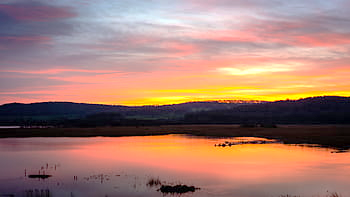 স্বাগতম
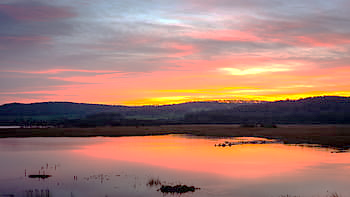 পরিচিতি
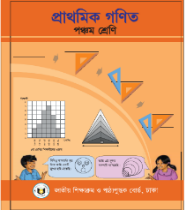 শ্রেণিঃ পঞ্চম
বিষয়ঃ প্রাথমিক গণিত
অধ্যায়ঃ ১১(খ)
পাঠের শিরোনামঃ দশমিক ভগ্নাংশ 
পাঠ্যাংশঃ দশমিক ভগ্নাংশের গুণ। 
সময়ঃ ৪৫ মিনিট।
তারিখঃ ০৩/১২/২০21 ইং
আবুল কালাম আজাদ
          সহকারী শিক্ষক 
নাসিরাবাদ দুলাহার সরকারি প্রাথমিক বিদ্যালয়        নাচোল , চাঁপাইনবাবগঞ্জ।  
  মোবাইলঃ ০১৭১৭-৫৪৮০২০ 
ইমেইলঃ azad548020@gmail.com
নিচের চিত্রগুলো মনোযোগ সহকারে সবাই দেখ
তোমরা কী দেখতে পাচ্ছ?
.03
× .08
.0024
.4 × .3 = .12
.07
× .06
 .0042
.5 × .03 = .015
বলোতো দেখি আজকের পাঠ কী হতে পারে?
দশমিক ভগ্নাংশের গুণ
আজকের পাঠ
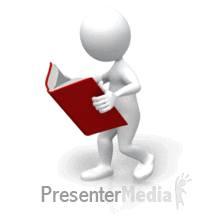 শিখনফল
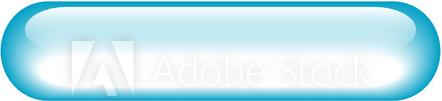 এই পাঠ শেষে শিক্ষার্থীরা……….
2২.১.৩ দশমিক ভগ্নাংশকে দশমিক ভগ্নাংশ দিয়ে গুণ করতে পারবে।
.1 × .1 = কত?
নিচের চিত্রটিতে কী দেখতে পাচ্ছ?
1
1
1
1
1
10
10
10
= .1
10
10
×
= কত?
এর
এর অর্থ
= .1 × .1
= .1 এর এক দশমাংশ
= 1 শতাংশ
= .01
সুতরাং, .1 × .1 = .01
গুণ করার পরে যে সংখ্যা পাওয়া গেছে তাতেও দশমিকের পরে 2টি অঙ্ক আছে। অর্থাৎ যেসংখ্যাগুলো গুণ করা হবে তাদের দশমিকের পরে যতগুলো অঙ্ক থাকবে গুণ করার পরে যে সংখ্যা পাওয়া যাবে তারও দশমিকের পরে ততগুলো অঙ্ক থাকবে।
বর্গটির 10 টি অংশের প্রতিটিকে আবার 10 টি করে ভাগ করা হয়েছে?
বর্গটিকে সমান কয়টি অংশে ভাগ করা হয়েছে?
লক্ষ করঃ  .1 এ দশমিকের পরে 1টি অঙ্ক আছে ,  .1 এ দশমিকের পরে 1টি অঙ্ক আছে। অর্থাৎ যে দুইটি অঙ্ক গুণ করা হয়েছে তাদের দশমিকের পরে 2টি অঙ্ক আছে।
লাল রং করা অংশটুকু বর্গটির অংশ কত অংশ?
লাল রং করা অংশটুকু রং করা অংশের কত অংশ?
বর্গটির কত অংশ রং করা হয়েছে?
এটি একটি বর্গ।
মনোযোগ সহকারে সবাই লক্ষ কর।
উপরের সমস্যাটি কীভাবে সমাধান করা যায় চিন্তা করিঃ
নিচের চিত্রটিতে কী দেখতে পাচ্ছ?
.2 × .1 = কত?
2
2
1
1
2
×
= .2
= কত?
= .2 × .1
এর অর্থ
এর
10
10
10
10
10
= .2 এর এক দশমাংশ
= 2 শতাংশ
= .02
সুতরাং .2 × .1 = .02
গুণ করার পরে যে সংখ্যা পাওয়া গেছে তাতেও দশমিকের পরে 2টি অঙ্ক আছে। অর্থাৎ যে সংখ্যাগুলো গুণ করা হবে তাদের দশমিকের পরে যতগুলো অঙ্ক থাকবে গুণ করার পরে যে সংখ্যা পাওয়া যাবে তারও দশমিকের পরে ততগুলো অঙ্ক থাকবে।
লক্ষ করঃ .2 এ দশমিকের পরে 1টি অঙ্ক আছে , .1 এ দশমিকের পরে 1টি অঙ্ক আছে। অর্থাৎ যে দুইটি অঙ্ক গুণ করা হয়েছে তাদের দশমিকের পরে 2টি অঙ্ক আছে।
রং করা অংশের কত অংশ লাল রং করা হয়েছে?
বর্গটির কত অংশ রং করা হয়েছে?
এটি একটি বর্গ।
বর্গটি সমান কয়টি অংশে ভাগ করা হয়েছে?
লাল রং করা অংশ বর্গটির কত অংশ?
মনোযোগ সহকারে সবাই লক্ষ কর।
বর্গটির 10 টি অংশের প্রতিটিকে আবার 10 টি করে ভাগ করা হয়েছে।
উপরের সমস্যাটি কীভাবে সমাধান করা যায় চিন্তা করিঃ
.3 × .2 = কত?
নিচের চিত্রটিতে কী দেখতে পাচ্ছ?
3
2
2
3
3
= .3× .2
×
এর
= কত?
এর অর্থ
= .3
10
10
10
10
10
= .3 এর দুই দশমাংশ
= 6 শতাংশ
= .06
সুতরাং .3 × .2 = .06
গুণ করার পরে যে সংখ্যা পাওয়া গেছে তাতেও দশমিকের পরে 2টি অঙ্ক আছে। অর্থাৎ যেসংখ্যাগুলো গুণ করা হবে তাদের দশমিকের পরে যতগুলো অঙ্ক থাকবে গুণ করার পরে যে সংখ্যা পাওয়া যাবে তারও দশমিকের পরে ততগুলো অঙ্ক থাকবে।
মনোযোগ সহকারে সবাই লক্ষ কর।
উপরের সমস্যাটি কীভাবে সমাধান করা যায় চিন্তা করিঃ
লক্ষ করঃ .1 এ দশমিকের পরে 1টি অঙ্ক আছে , .1 এ দশমিকের পরে 1টি অঙ্ক আছে। অর্থাৎ যে দুইটি অঙ্ক গুণ করা হয়েছে তাদের দশমিকের পরে 2টি অঙ্ক আছে।
লাল রং করা অংশের কত অংশ রং করা হয়েছে?
বর্গটির কত অংশ রং করা হয়েছে?
বর্গটির 10 টি অংশের প্রতিটিকে আবার 10 টি করে ভাগ করা হয়েছে।
এটি একটি বর্গ।
রং করা অংশটুকু বর্গটির কত অংশ?
বর্গটি সমান কয়টি অংশে ভাগ করা হয়েছে?
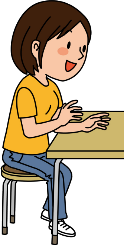 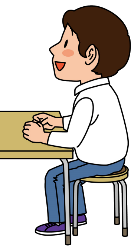 একক কাজ
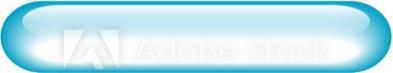 গুণফল নির্ণয় করঃ
(2)  .15 × .3
(1)  .3 × .03
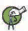 এক মিটার লোহার দণ্ডের ওজন ২.৩ কেজি। দণ্ডটির দৈর্ঘ্য ১.৪ মিটার হলে এর ওজন কত হবে?
উপরের সমস্যাটি কীভাবে সমাধান করা যায় চিন্তা করিঃ
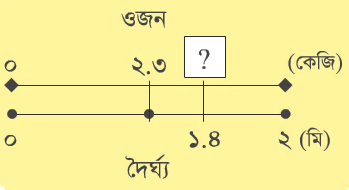 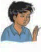 গাণিতিক বাক্যঃ
প্রতি মিটারের ওজন × (দৈর্ঘ)
= সম্পুর্ণ লোহার দণ্ডটির ওজন।
১
১০
সমাধানঃ
১.৪ মিটারের ওজন হবে ১৪ মিটারের        অংশ।
সুতরাং, ওজনঃ ২.৩ × ১৪ ÷ ১০ = ৩.২২
উত্তরঃ ৩.২২ কেজি।
আমরা সমস্যাটি নিম্নোক্তভাবে সমাধান করতে পারিঃ
২.৩
   × ১.৪
দশমিক ১ অঙ্ক পর

দশমিক ১ অঙ্ক পর
২ ৩
 × ১ ৪
২.৩
 × ১ ৪
৯ ২
৯ ২
৯ ২
যোগফল
২ ৩ ০
২ ৩ ০
২ ৩ ০
৩ ২ ২
৩ . ২ ২
দশমিক ২ অঙ্ক পর
৩ ২  ২
৩ ২ ২
৩ ২ . ২
দশমিক বিন্দুকে এক অঙ্ক সরাই
দশমিক বিন্দুকে আরও এক অঙ্ক সরাই
২৩ × ১৪ = ৩২২
উত্তরঃ ৩.২২ কেজি।
মনোযোগ সহকারে সবাই লক্ষ কর।
নিচের হিসাবগুলো কীভাবে করব আলোচনা করিঃ
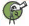 (১) ০.২ × ০.১৬
(২) ২.৮ × ১.৭৫
০ . ২
  × ০ . ১ ৬
২ . ৮
 × ১ . ৭ ৫
দশমিক ১ অঙ্ক পর
দশমিক ২ অঙ্ক পর
দশমিক ১ অঙ্ক পর
দশমিক ২ অঙ্ক পর
১ ৪ ০
১ ২
১ ৯ ৬ ০
২ ০
যোগফল
যোগফল
২ ৮ ০ ০
০ . ০ ৩ ২
দশমিক ৩ অঙ্ক পর
দশমিক ৩ অঙ্ক পর
৪ . ৯ ০ ০
উত্তরঃ  ৪.৯
(দশমিক বিন্দুর পর ০ লেখা অপ্রয়োজনীয়)
উত্তরঃ  ০.০৩২
(দশমিক বিন্দুর পর ৩ অঙ্ক আছে)
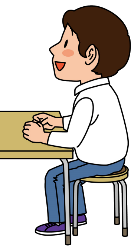 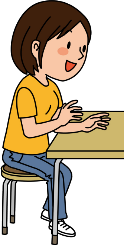 জোড়ায় কাজ
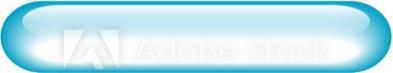 গুণফল নির্ণয় করঃ
(2)  ৪.৩৭ × ৬.৮
(1)  ৩.২ × ১.২৪
একটি গাড়ি এক ঘণ্টায় ৪২.৮ কিমি যায়। ১৫.৫ ঘণ্টায় গাড়িটি কত কিমি যায়?
উপরের সমস্যাটি কীভাবে সমাধান করা যায় চিন্তা করিঃ
এখানে,
সমাধানঃ
৪২.৮ 
× ১৫.৫
১ ঘণ্টায়  গাড়িটি  যায়  ৪২.৮ কিমি
২ ১ ৪ ০
অতএব, ১৫.৫  , ,      , ,       , ,  ৪২.৮ × ১৫.৫  কিমি
কিমি
২ ১ ৪ ০ ০
৪ ২ ৮ ০ ০
= ৬ ৬ ৩.৪ ০
৬ ৬ ৩. ৪ ০
উত্তরঃ গাড়িটি ঘণ্টায় ৬৬৩.৪ কিমি যায়।
রেজার ওজন ৩৬.৫ কেজি। তার ছোট ভাই এবং বাবার ওজন যথাক্রমে তার ওজনের ০.৮ গুণ এবং ১.৬ গুণ। তার ভাই ও বাবার ওজন নির্ণয় কর।
উপরের সমস্যাটি কীভাবে সমাধান করা যায় চিন্তা করিঃ
এখানে,
৩৬.৫ 
  ×  ০.৮
সমাধানঃ
রেজার ওজন ৩৬.৫ কেজি।
তার ভাইয়ের ওজন তার ওজনের ০.৮ গুণ
= ২৯.২
২ ৯ .২ ০
২ ৯ ২ ০
অতএব, তার ভাইয়ের ওজন (৩৬.৫ × ০.৮) কেজি
কেজি
এখানে,
৩৬.৫ 
   × ১.৬
রেজার ওজন ৩৬.৫ কেজি।
তার বাবার ওজন তার ওজনের ১.৬ গুণ
২ ১ ৯ ০
৩ ৬ ৫ ০
অতএব, তার বাবার ওজন ৩৬.৫ × ১.৬ কেজি
কেজি
৫ ৮. ৪ ০
৫ ৮ ৪ ০
= ৫৮.৪
উত্তরঃ ভাইয়ের ওজন ২৯.২ কেজি এবং বাবার ওজন ৫৮.৪ কেজি।
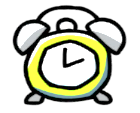 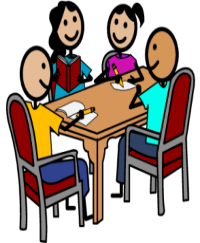 দলীয় কাজ
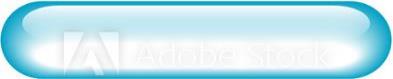 সময়ঃ ১০ মিনিট
নিচের সমস্যাটির সমাধান তোমাদের খাতায় লেখ।
এক ইঞ্চি সমান ২.৫৪ সেমি। ৮.৫ ইঞ্চি সমান কত সেমি?
তোমার বইয়ের ৮০ ও ৮১ পৃষ্ঠা বের কর এবং ৫ মিনিট নিরবে পড়ঃ
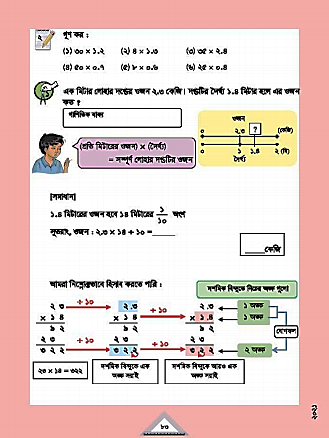 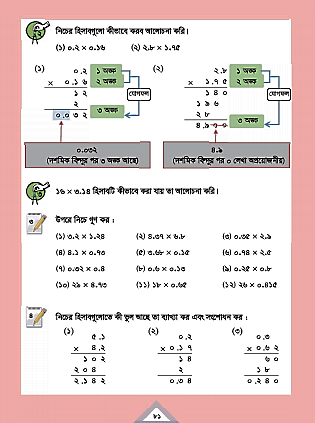 মূল্যায়ন
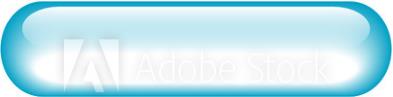 নিচের গুণগুলোর সাহায্যে খালি ঘরে সঠিক সংখ্যা বসাওঃ
(১) ০.৬ × ০.১5 =
০.০৯
(২) ০.২৫ × ০.৪ =
০.১
৪৫
(৩) ৫০ × ০.৯ =
০.৮৪
(৪) ১.২ × ০.৭ =
সমাধানের জন্য এখানে ক্লিক করুন
(৫) ৪ × ০.৫ =
২
মূল্যায়ন
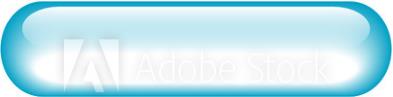 গুণফল নির্ণয় করঃ
1। ০.0৫ × ৩
= ০.১৫
সঠিক উত্তরটি খাতায় লিখ
২। .09 × 4 = কত?
ক) .36
খ) .003
গ) .0036
ঘ) .006
ক) .০36
৩। . 9 × .9 = কত?
ক) .81
ক) .81
খ) .36
গ) .09
ঘ) .18
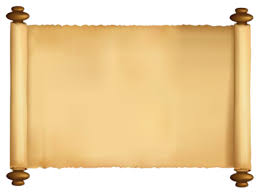 বাড়ির কাজ
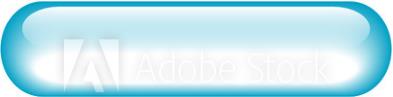 সমস্যাঃ একটি আয়তাকার জমির প্রস্থ ৪.৭৫ মিটার এবং দৈর্ঘ্য ১২.৮ মিটার। জমির নির্ণয় কর।
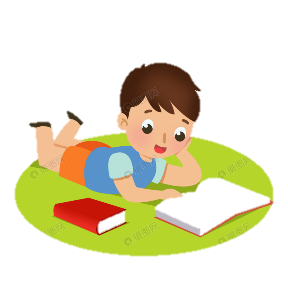 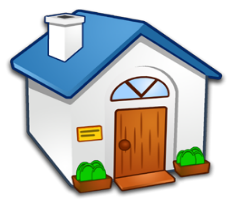 আজকের ক্লাসে সবাইকে
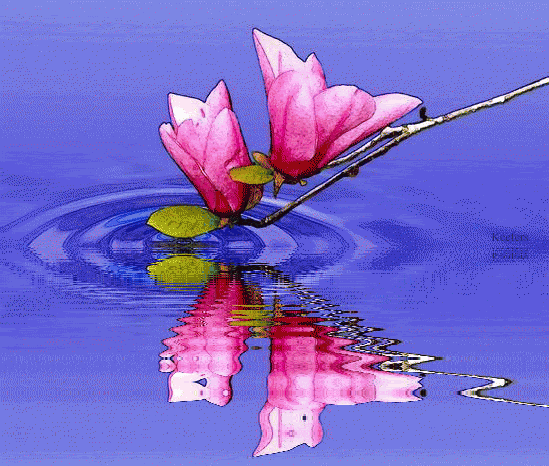 ধন্যবাদ
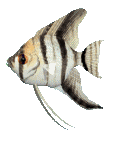 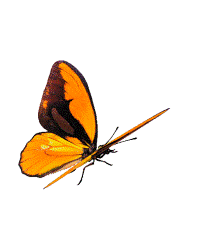